Resolution-Independent Superpixels Based on Convex Constrained Meshes Without Small Angles
Jeremy Forsythe1,2, Vitaliy Kurlin3 andAndrew Fitzgibbon4
1 Institute of Computer Graphicsand Algorithms
Vienna University of Technology
2 Department of Mathematical Sciences
Durham University
4 Microsoft Research, Cambridge
3 Computer Science Department
University of Liverpool
[Speaker Notes: The high resolution of today’s digital images represents a gross excess of information. We can also think of this as an over-segmentation where each image is represented by thousands, or even millions, of small square pixels.

SD – 400k pixels, HD – 2m , 4k – 8m]
Convex Constrained Mesh (CCM)
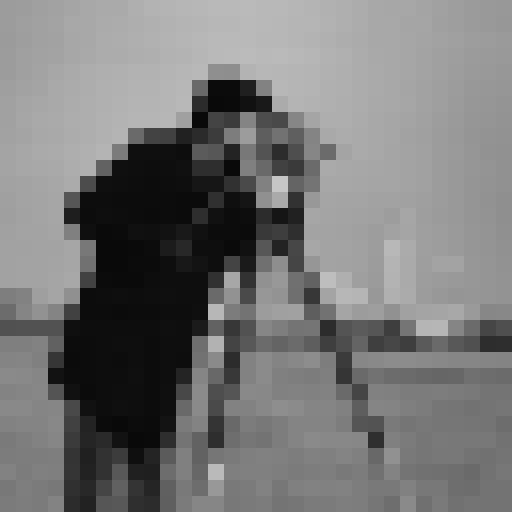 Image – 262,144 pixels
1024 ‘pixels’
2
Jeremy Forsythe
[Speaker Notes: Object detection or recognition, used in making photos ‘pop-up’ to become 3D]
Convex Constrained Mesh (CCM)
Image – 262,144 pixels
CCM – 416 faces
3
Jeremy Forsythe
[Speaker Notes: Object detection or recognition, used in making photos ‘pop-up’ to become 3D]
Convex Constrained Mesh (CCM)
Resolution-independent Superpixels
Convex polygonal mesh
Without small angles
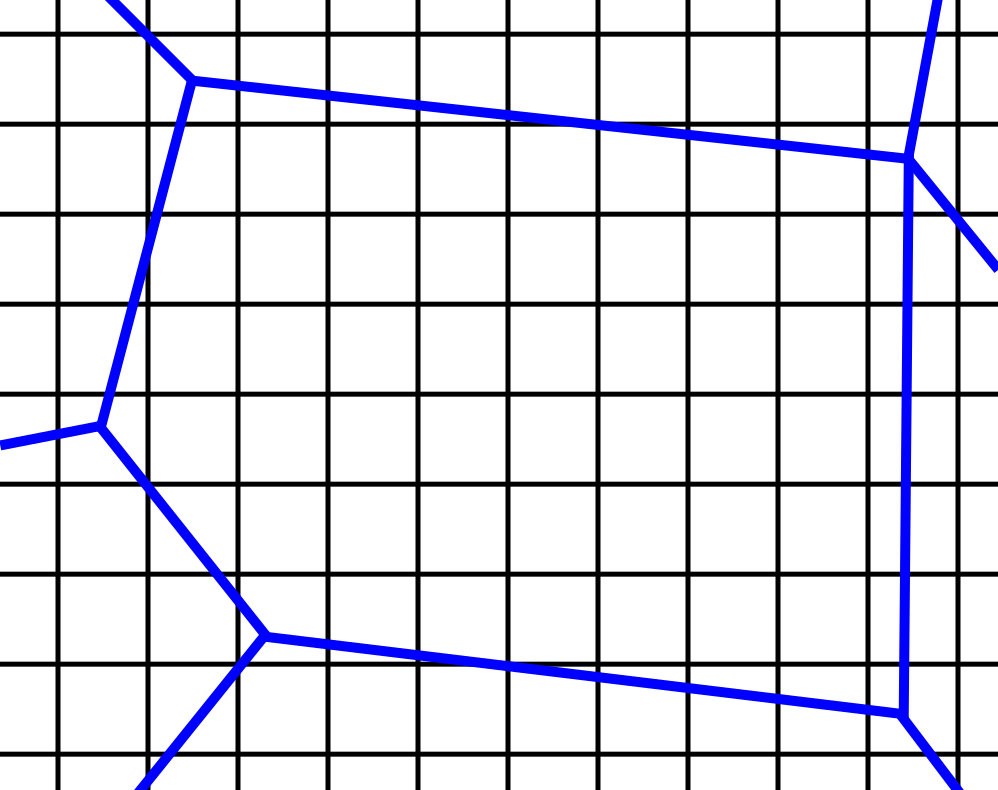 CCM – 416 faces
4
Jeremy Forsythe
[Speaker Notes: Better accuracy than the only previous method

Modeling spatially continuous world]
State-of-the-art
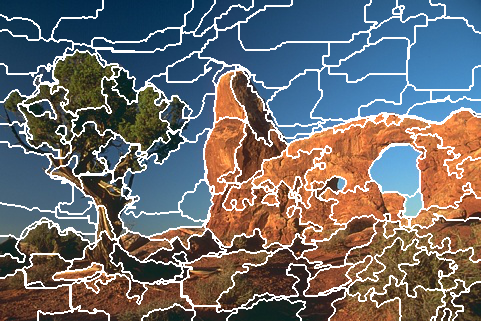 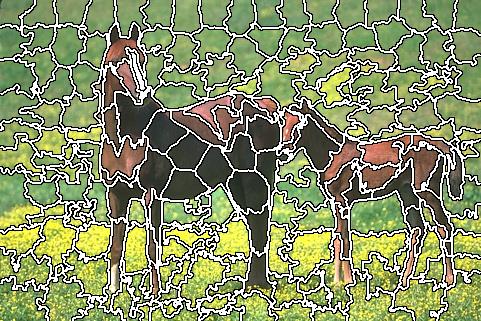 SEEDS Superpixels [den Bergh et al., 2013]
SLIC Superpixels [Achanta et al., 2010]
Coarse-to-fine approach
K-means
5
Jeremy Forsythe
[Speaker Notes: SEEDS (Superpixels Extracted via Energy-Driven Sampling) – energy-driven coarse to fine optimization, 

SLIC – (simple linear iterative clustering) – uses k-means]
Voronoi Superpixels
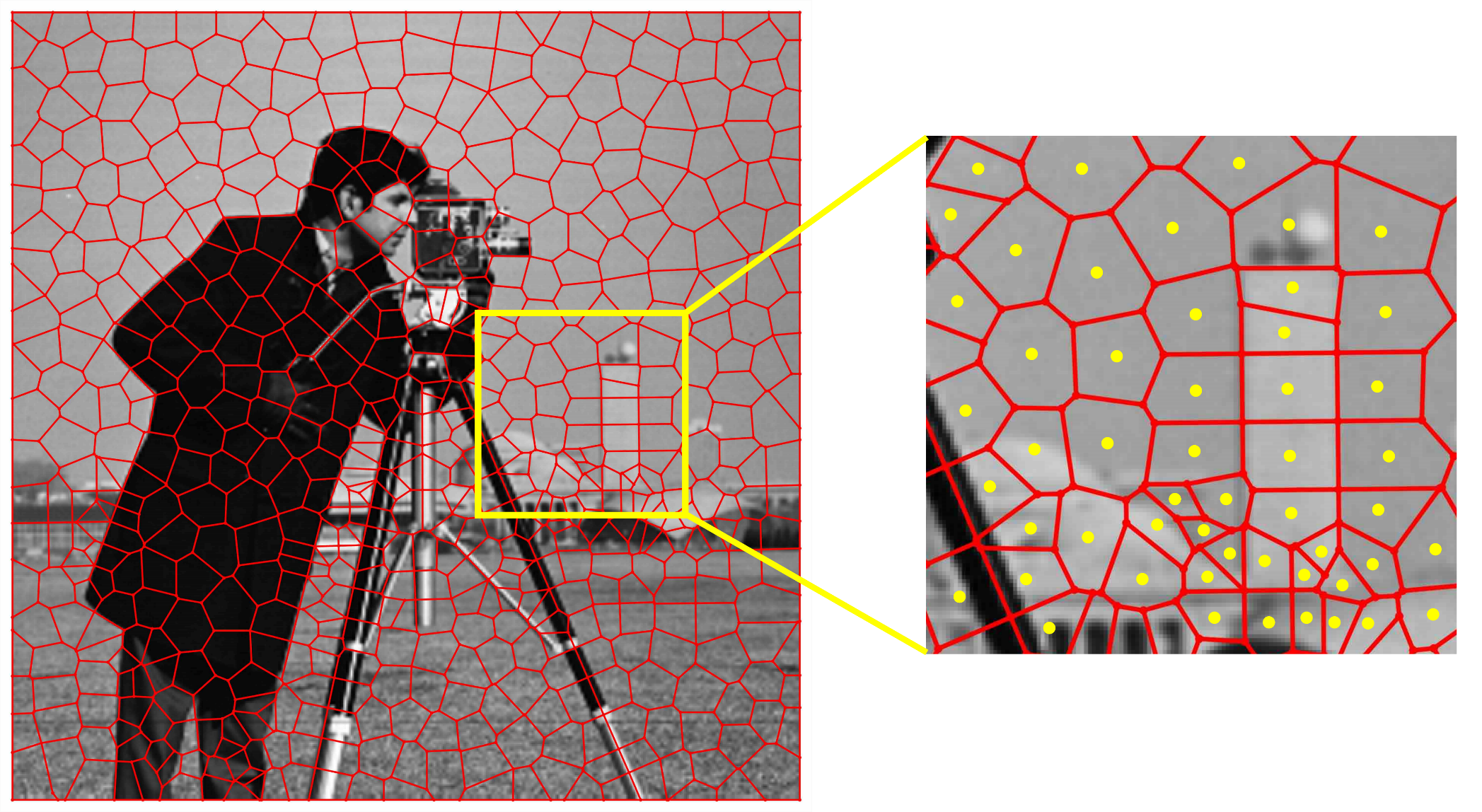 Voronoi Superpixels [Duan, Lafarge, 2015]
6
Jeremy Forsythe
Voronoi Superpixels
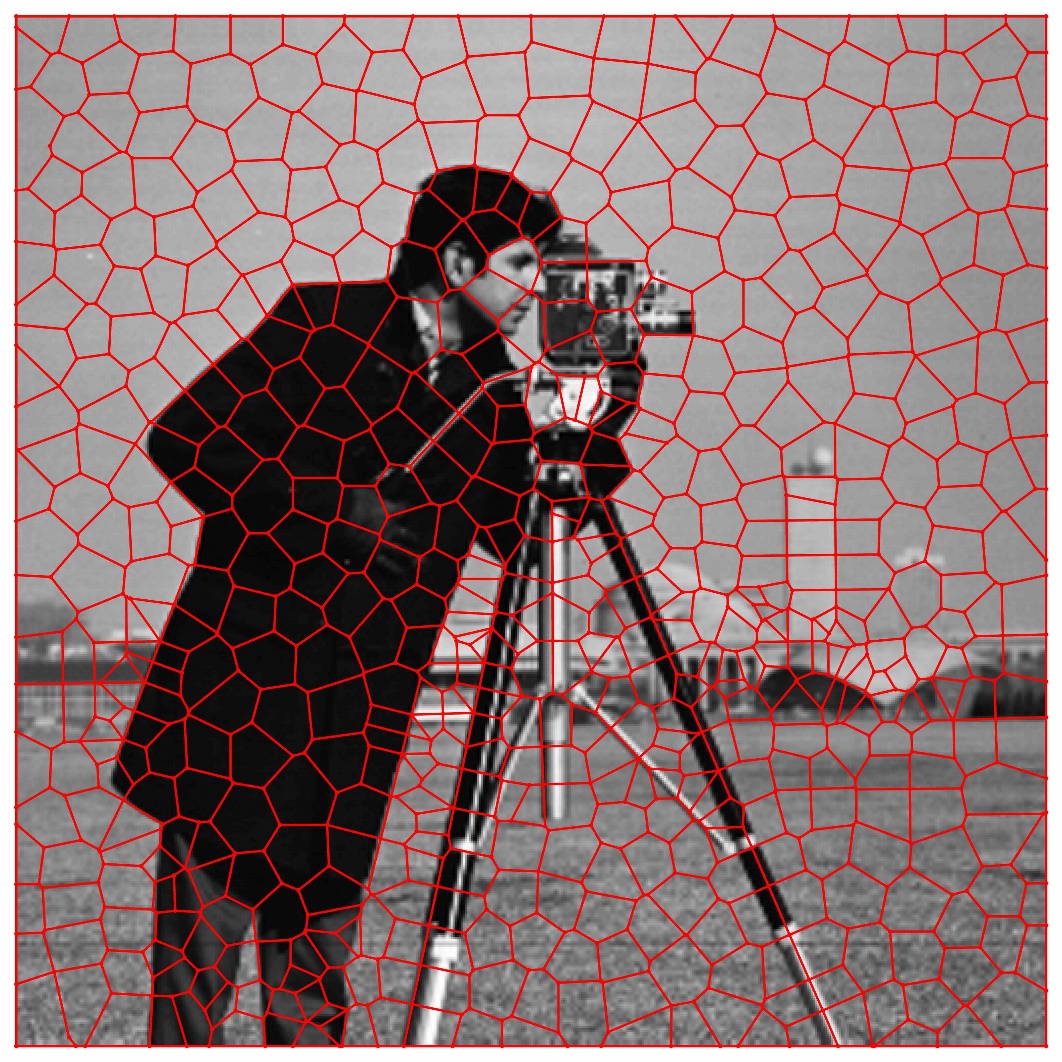 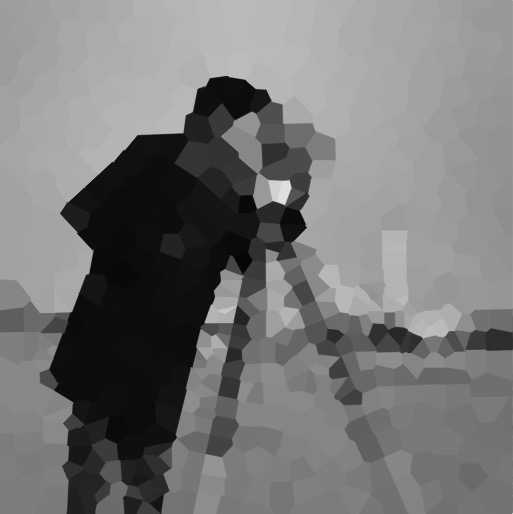 Voronoi Superpixels [Duan, Lafarge, 2015]
7
Jeremy Forsythe
Convex Constrained Mesh (CCM)
Reconstruction Problem
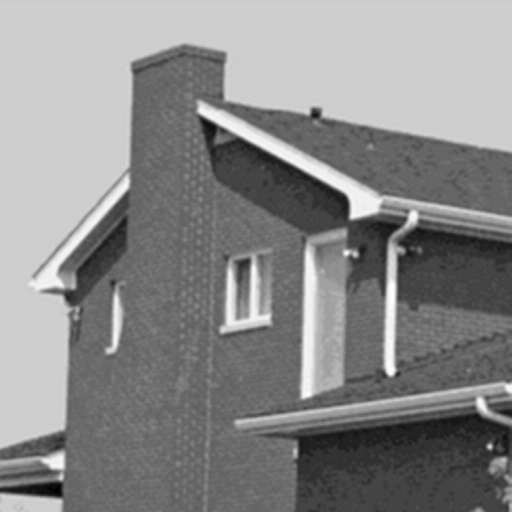 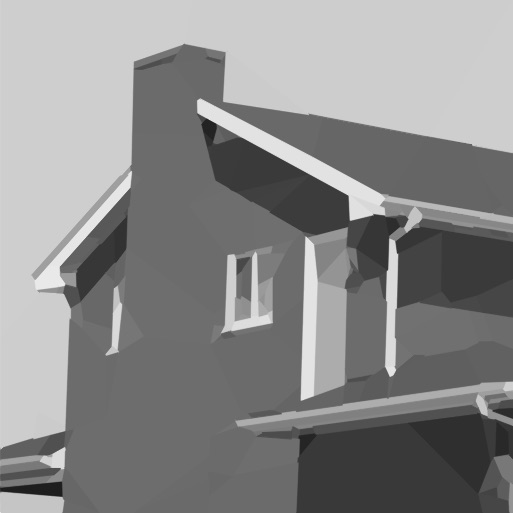 Input
Output
8
Jeremy Forsythe
Algorithm
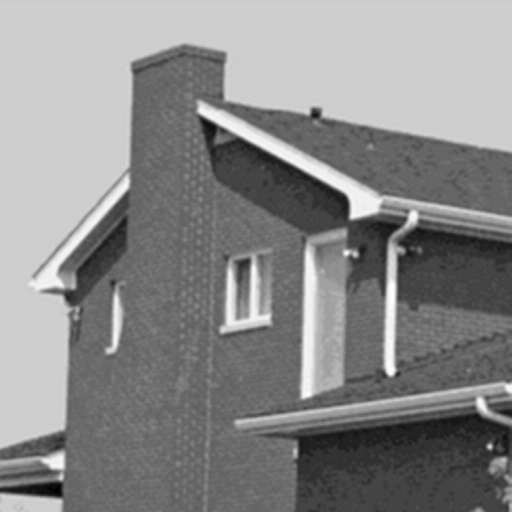 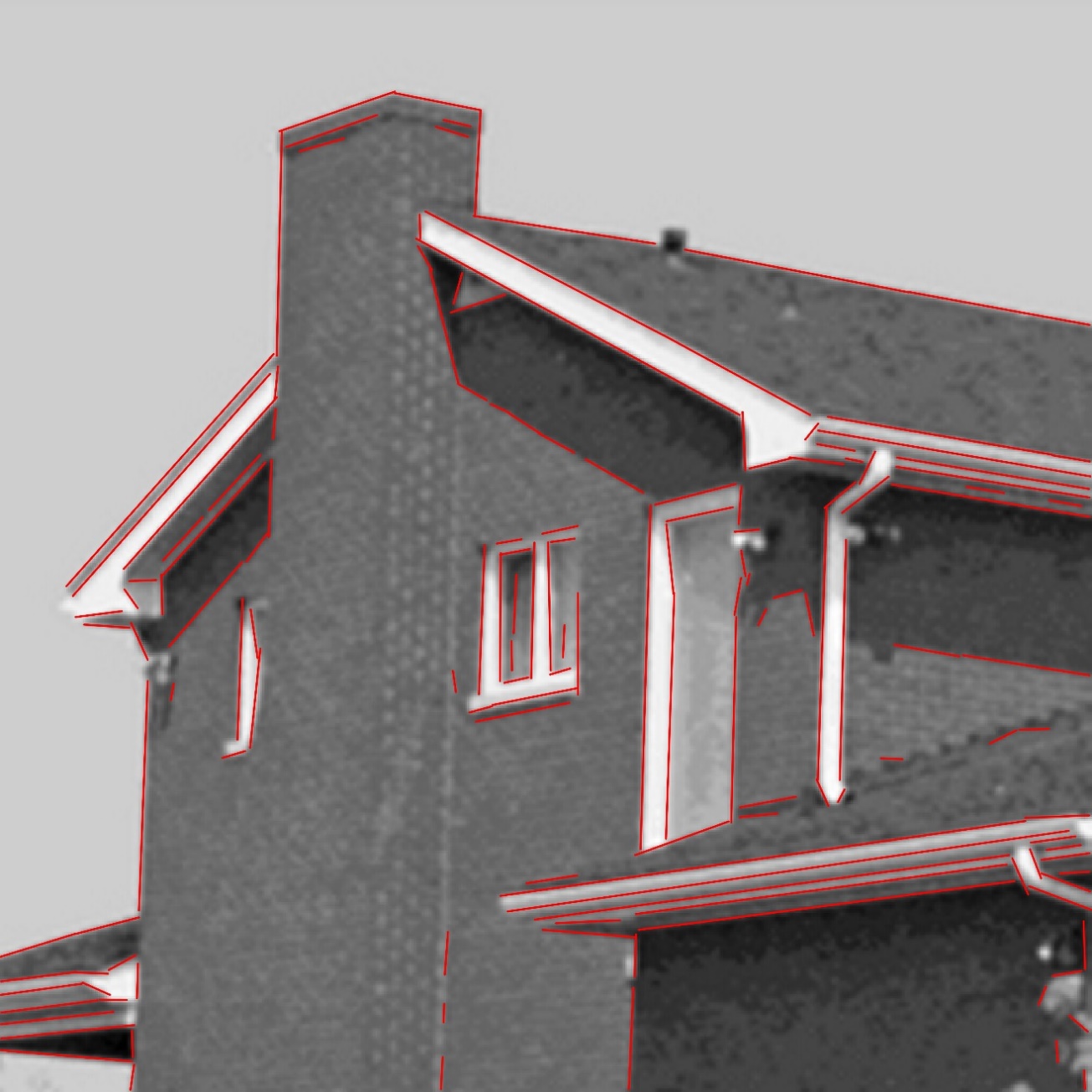 9
Jeremy Forsythe
Algorithm
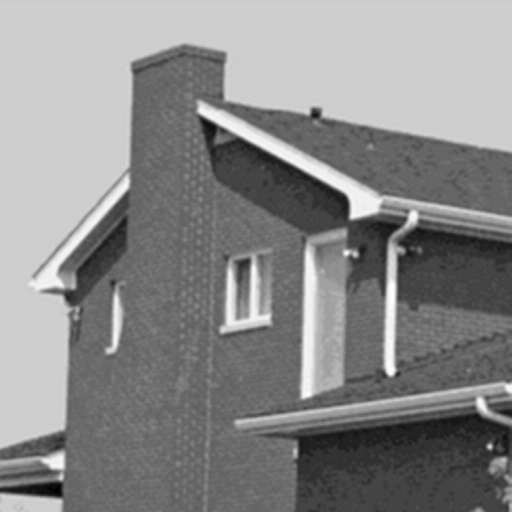 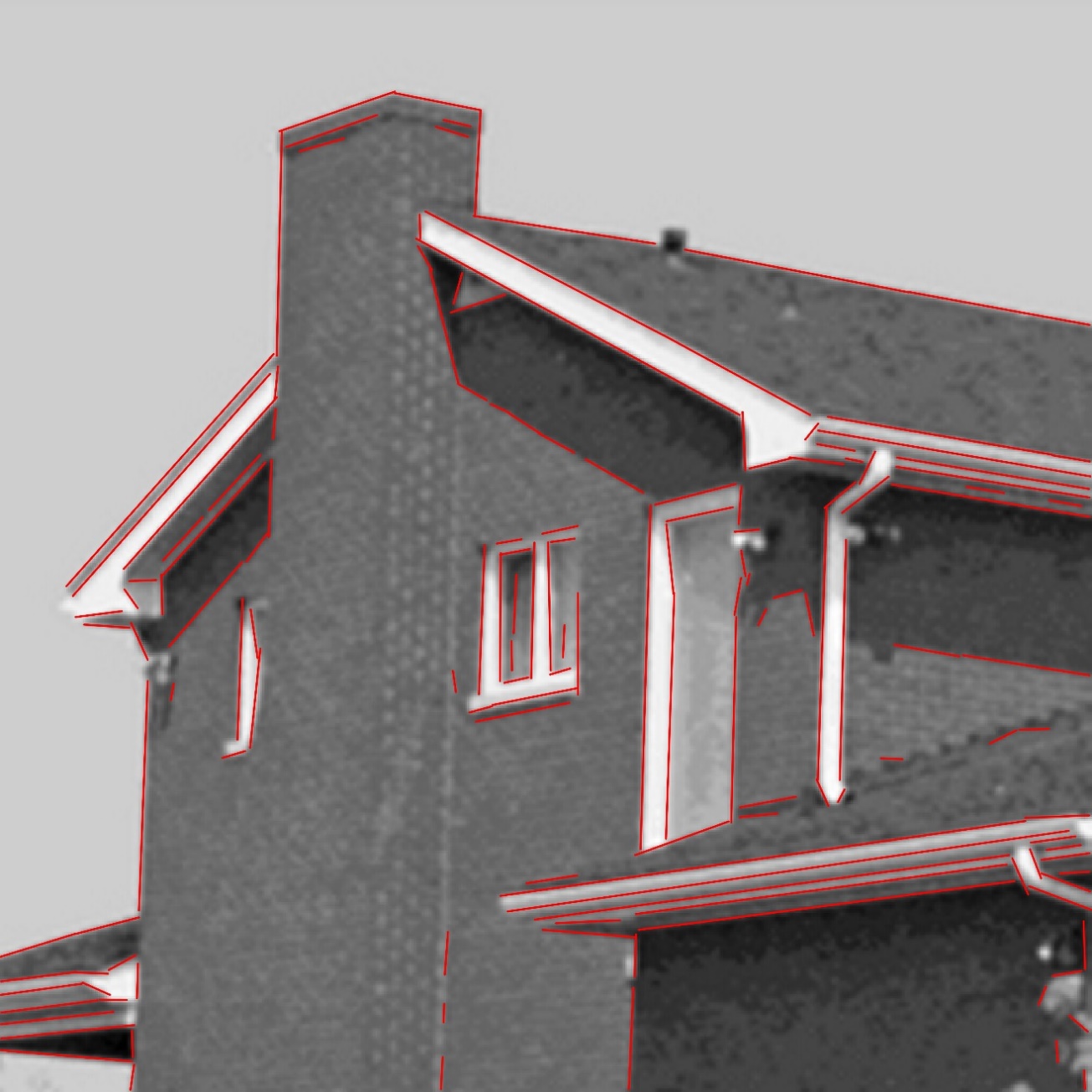 10
Jeremy Forsythe
Algorithm
Build graph G
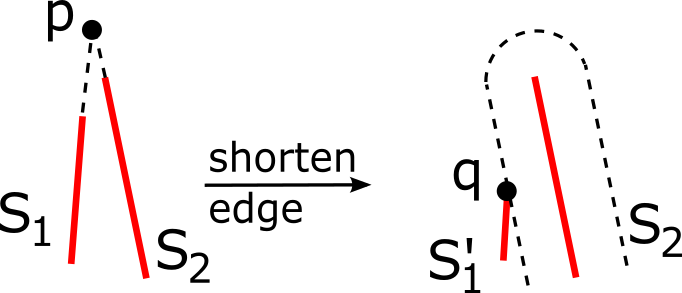 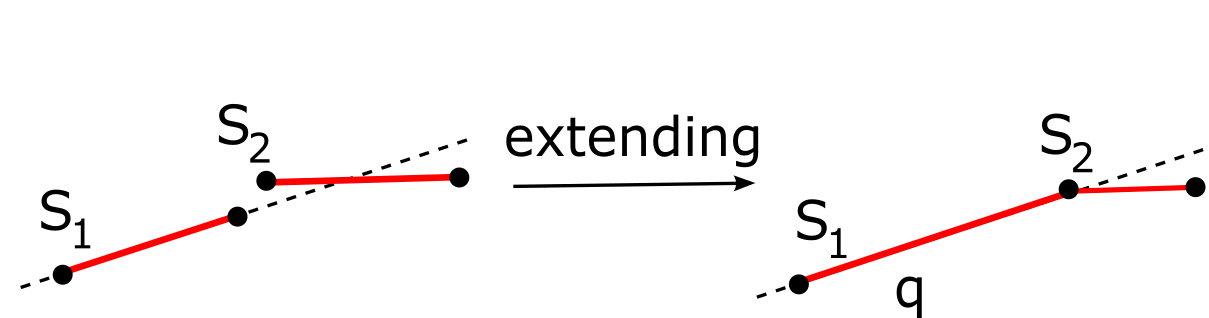 11
Jeremy Forsythe
Algorithm
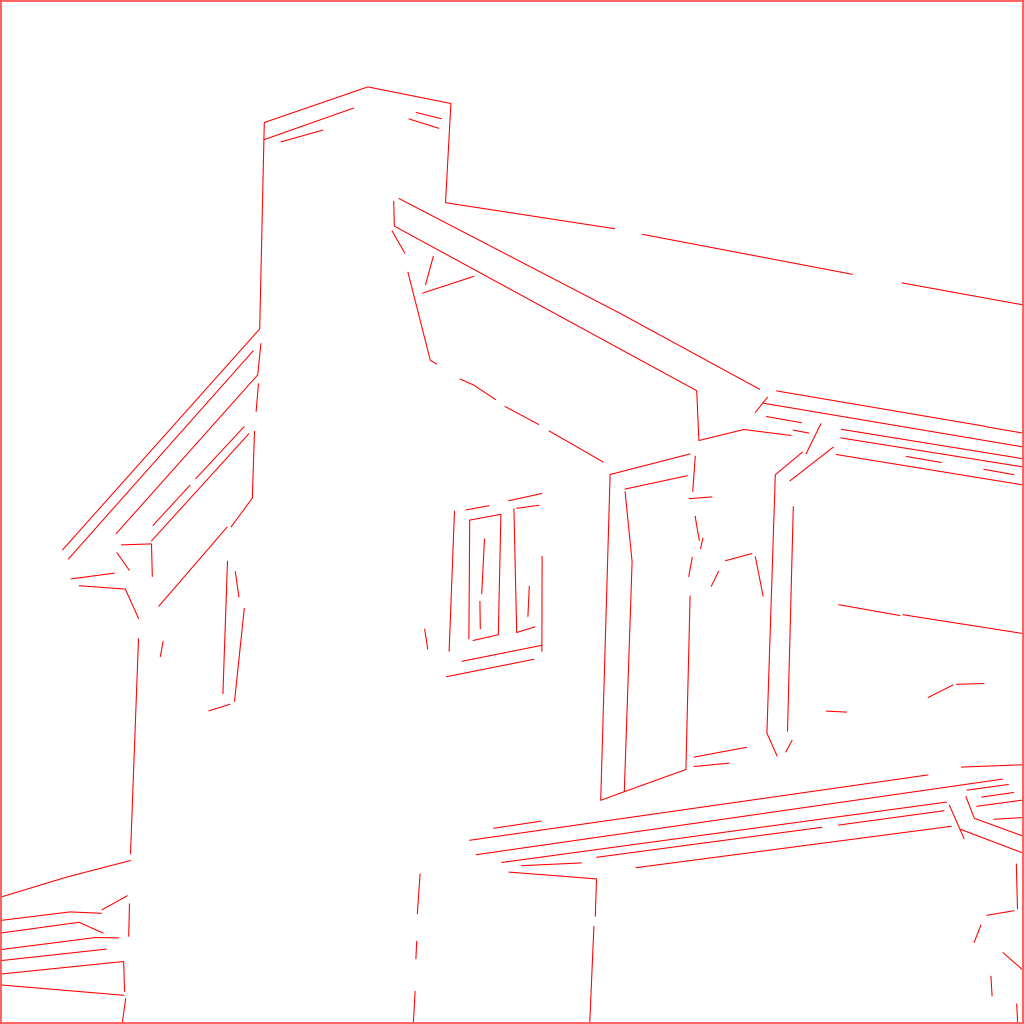 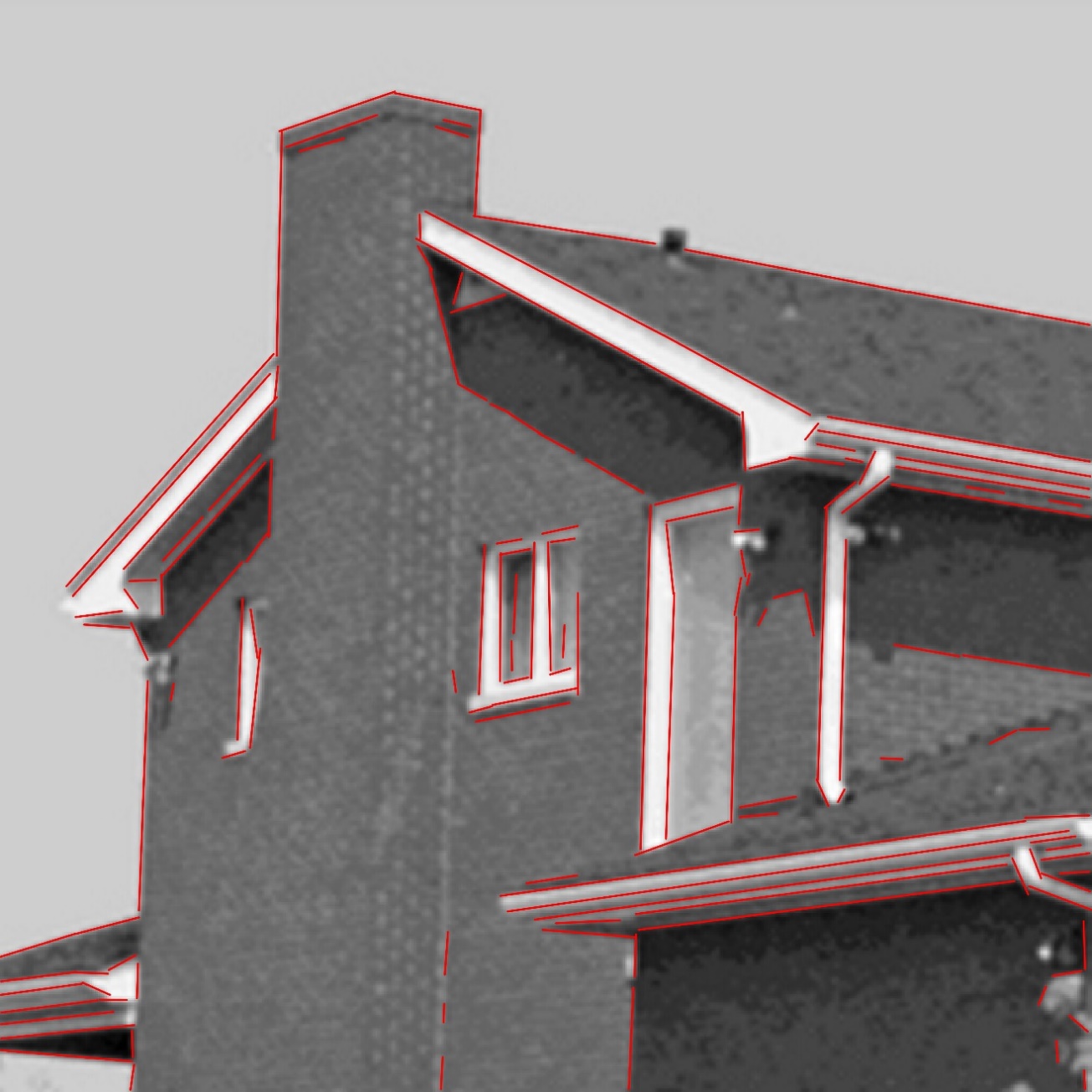 12
Jeremy Forsythe
Algorithm
Triangle software [Shewchuk, 2002]
Angles <= Min_angle
Delaunay based triangulation
Graph G -> Triangle mesh
13
Jeremy Forsythe
Algorithm
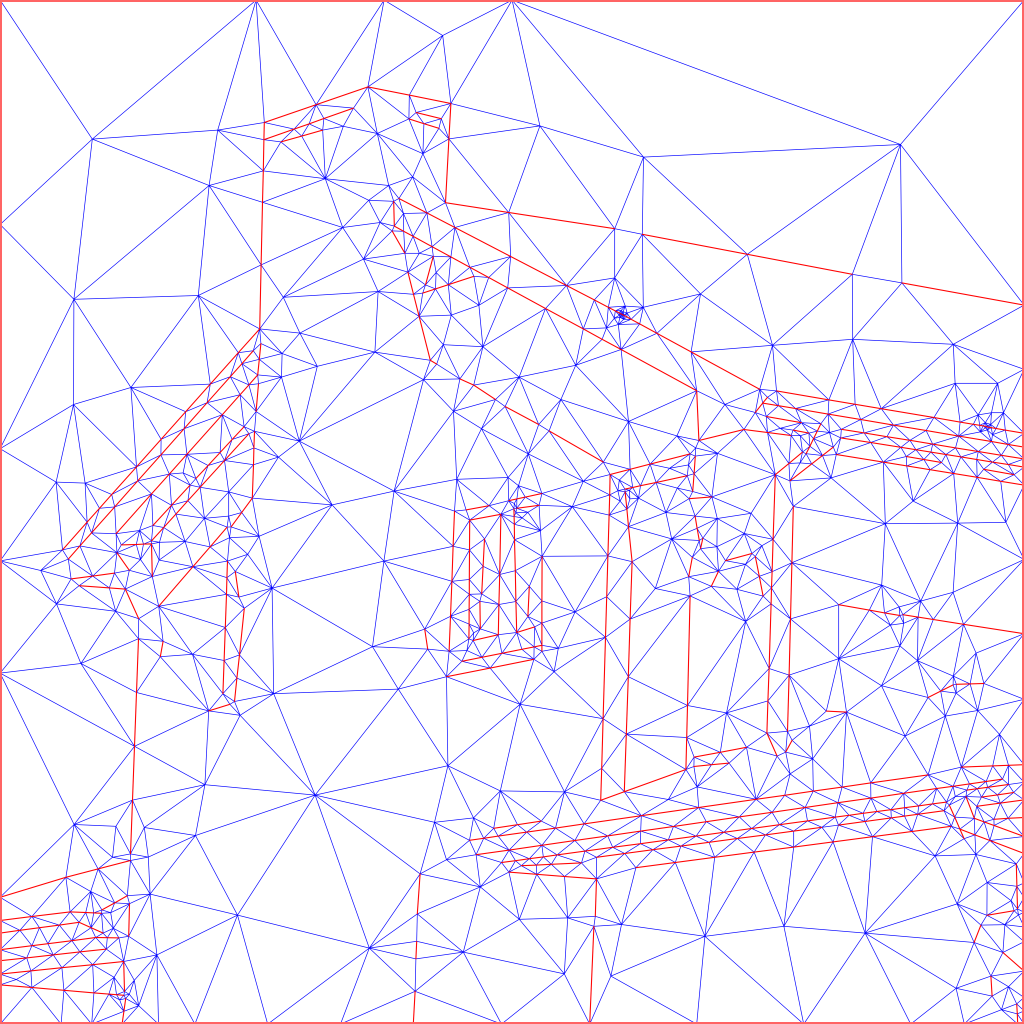 14
Jeremy Forsythe
[Speaker Notes: 1645 triangles]
Algorithm
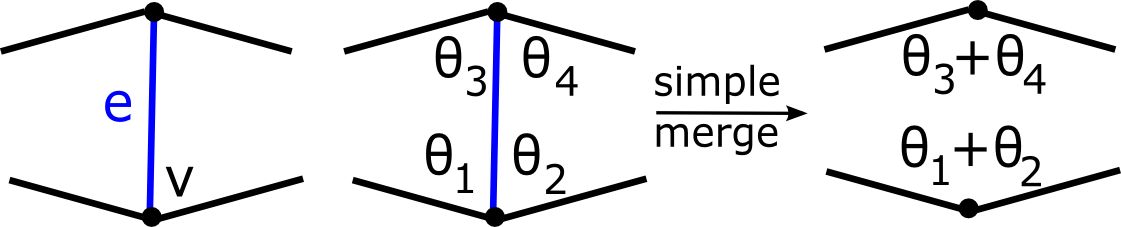 Remove edges
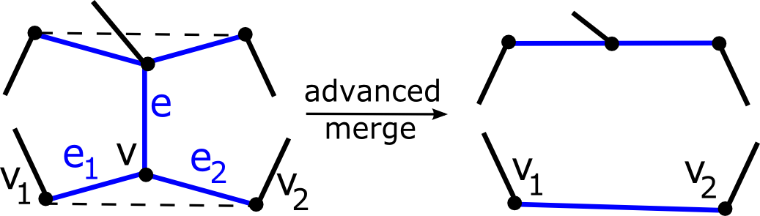 Move vertices
15
Jeremy Forsythe
Algorithm
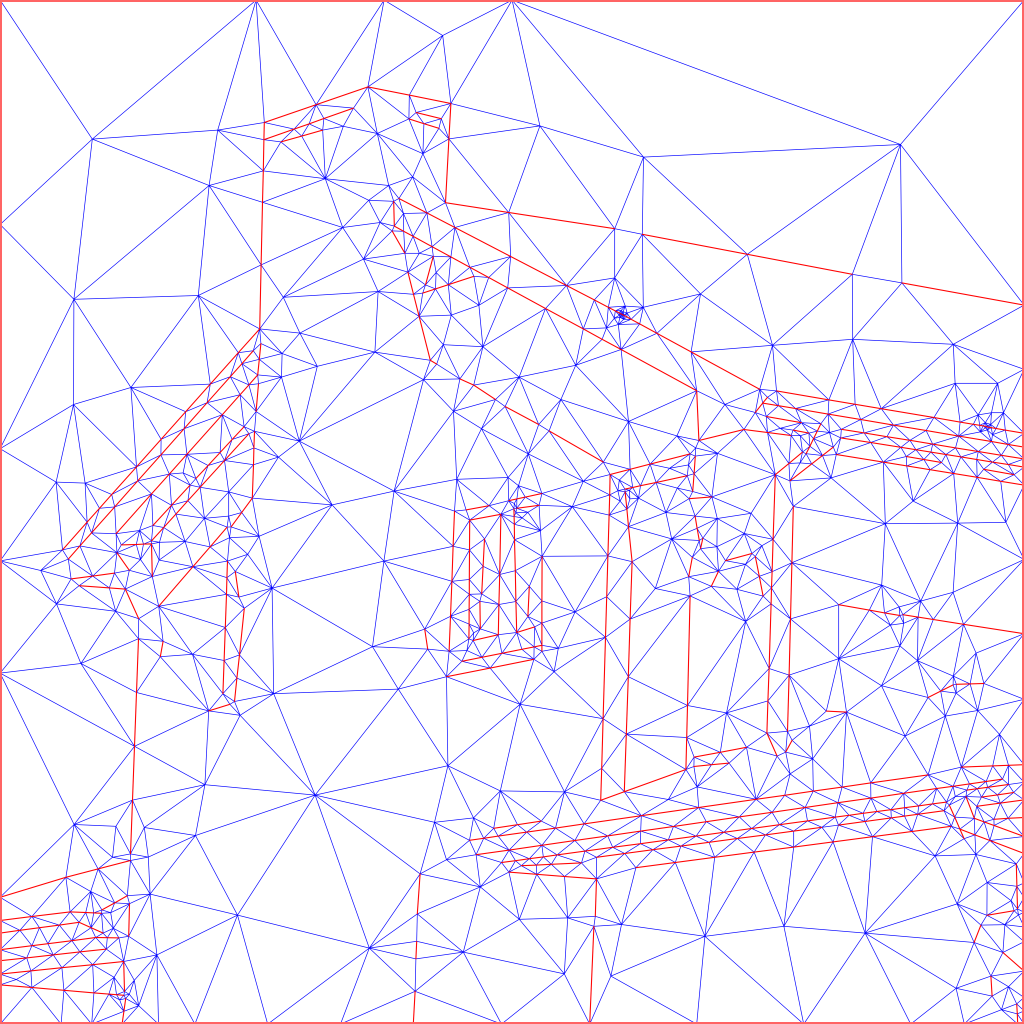 16
Jeremy Forsythe
Algorithm
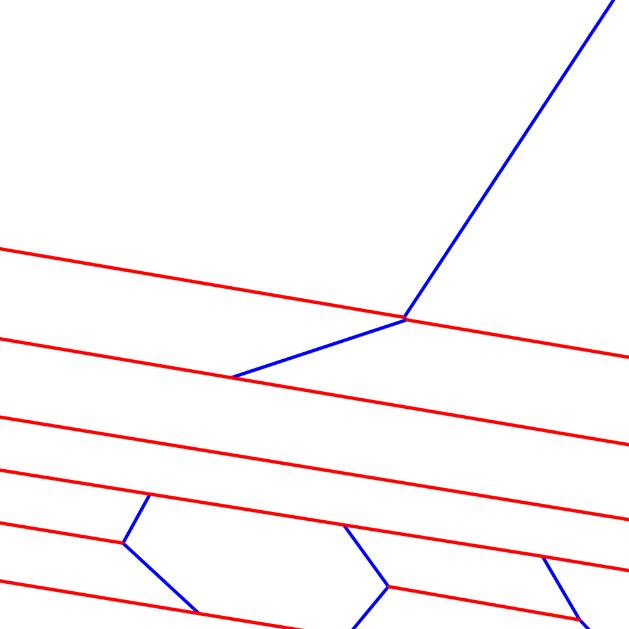 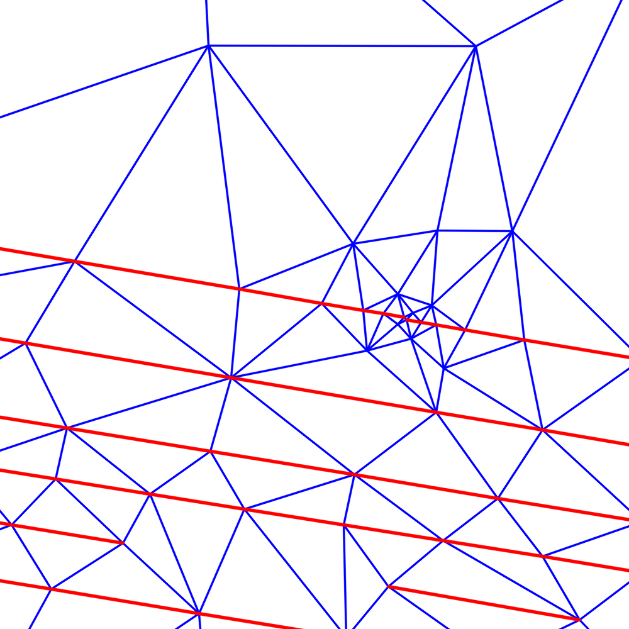 17
Jeremy Forsythe
Algorithm
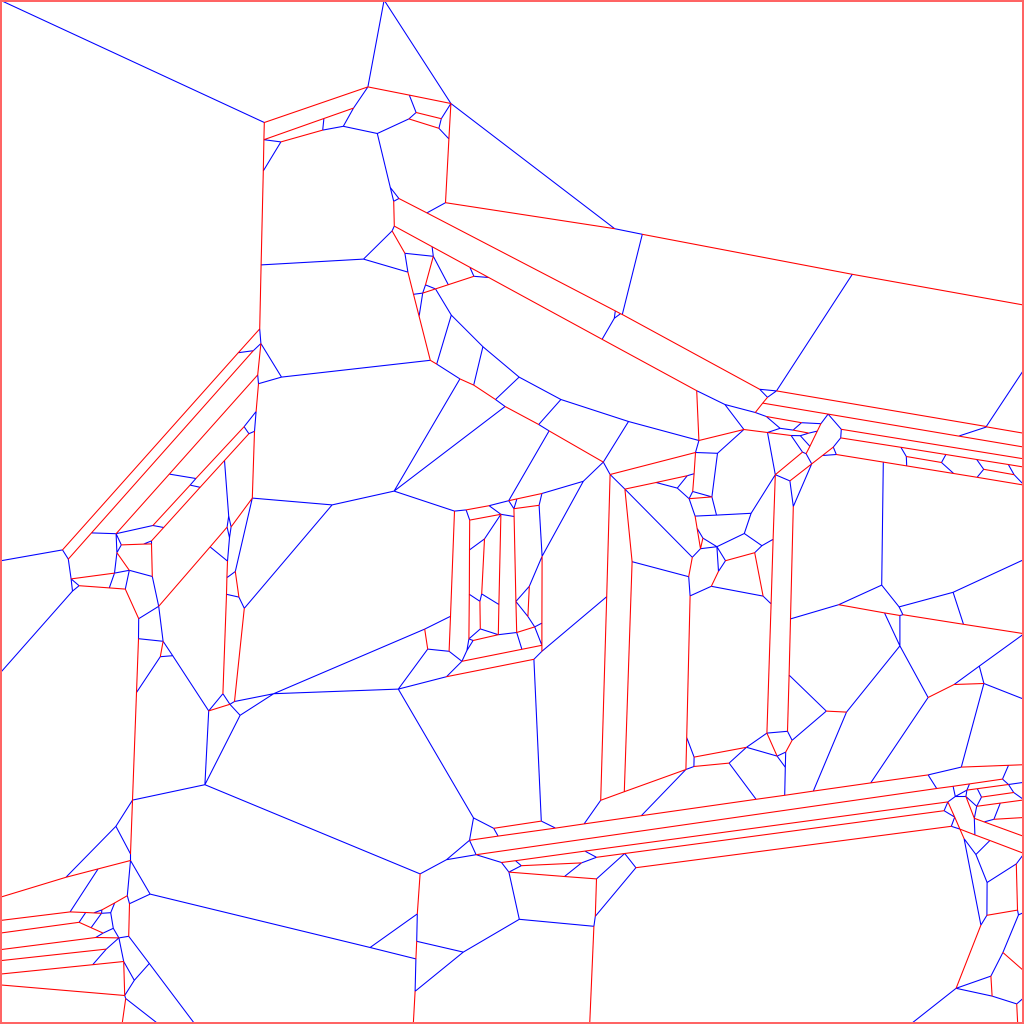 18
Jeremy Forsythe
Algorithm
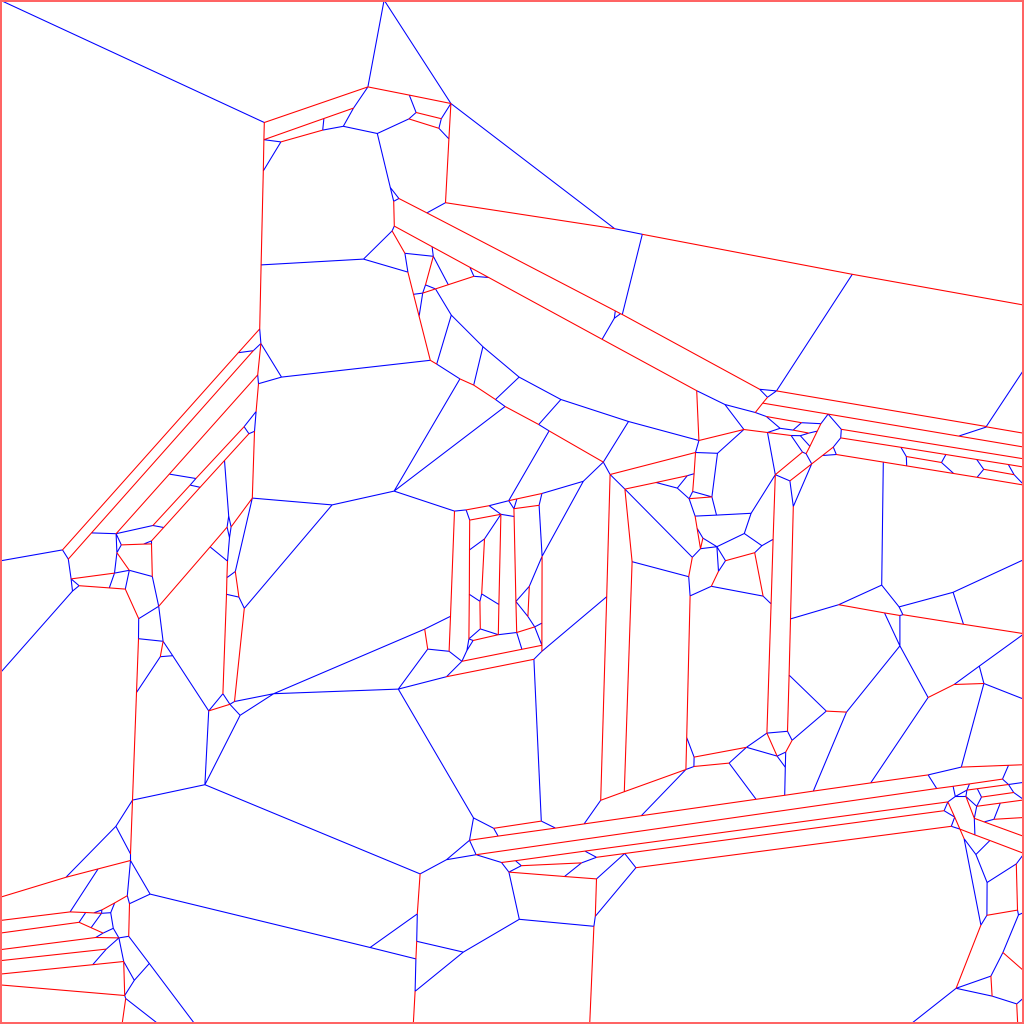 19
Jeremy Forsythe
Algorithm
Reconstruction Error (RE) =
Normalized Root Mean Square
20
Jeremy Forsythe
Algorithm
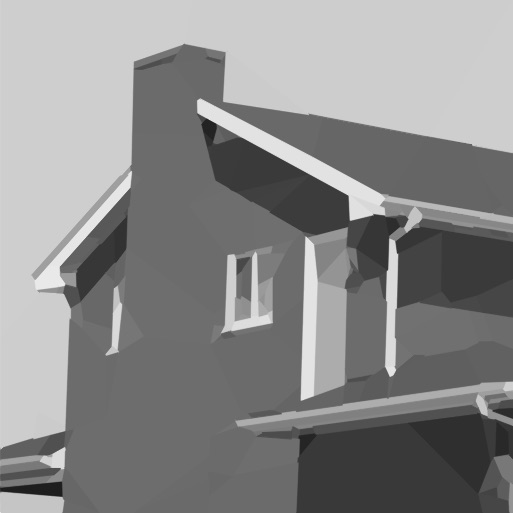 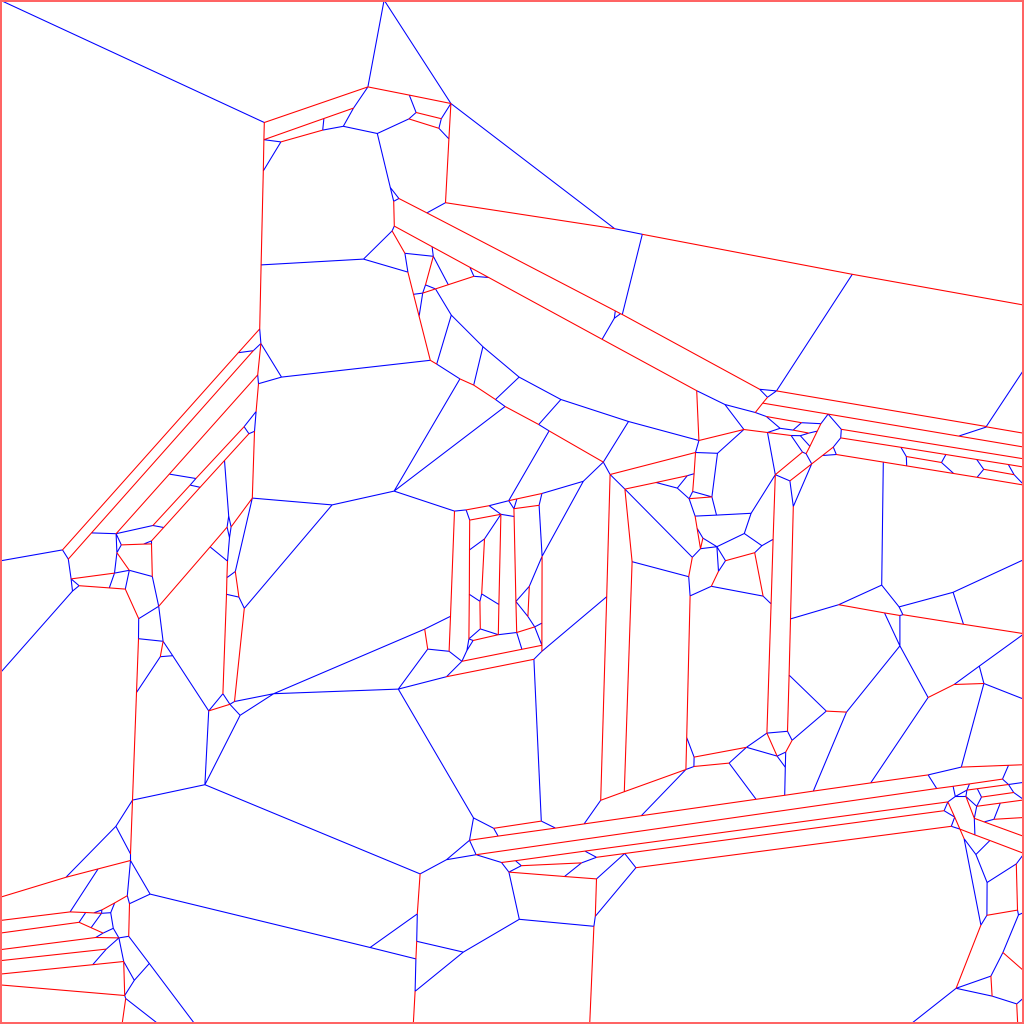 21
Jeremy Forsythe
Convex Constrained Mesh (CCM)
Reconstruction Problem
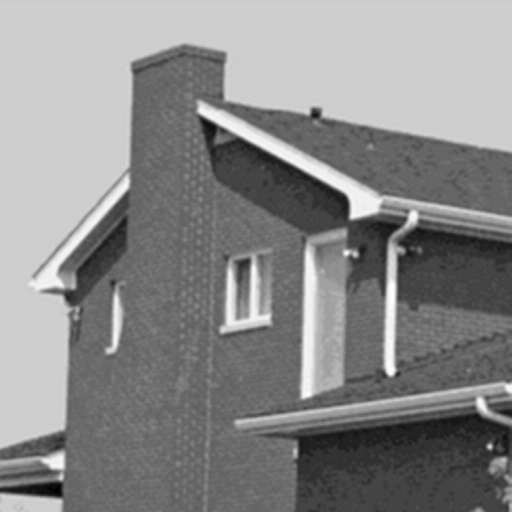 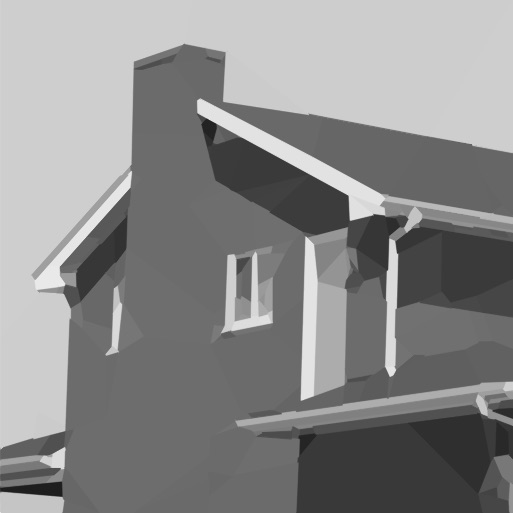 22
Jeremy Forsythe
Definition - CCM
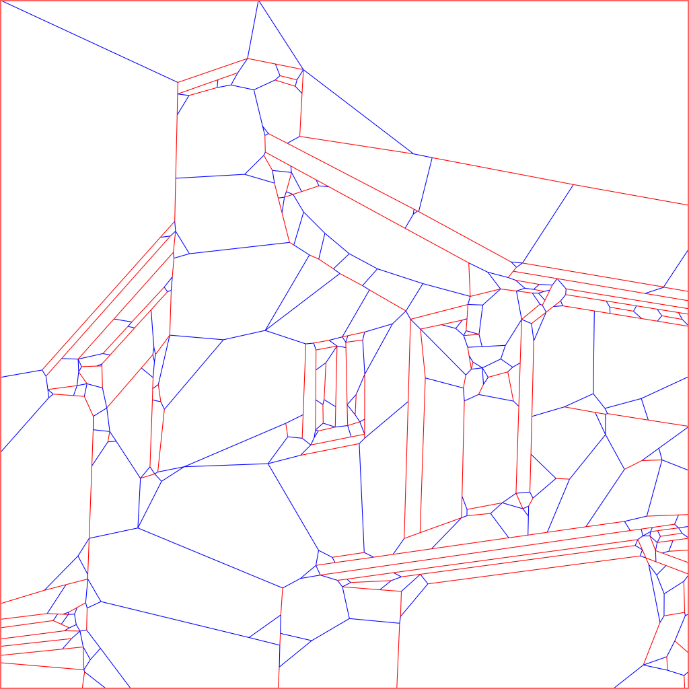 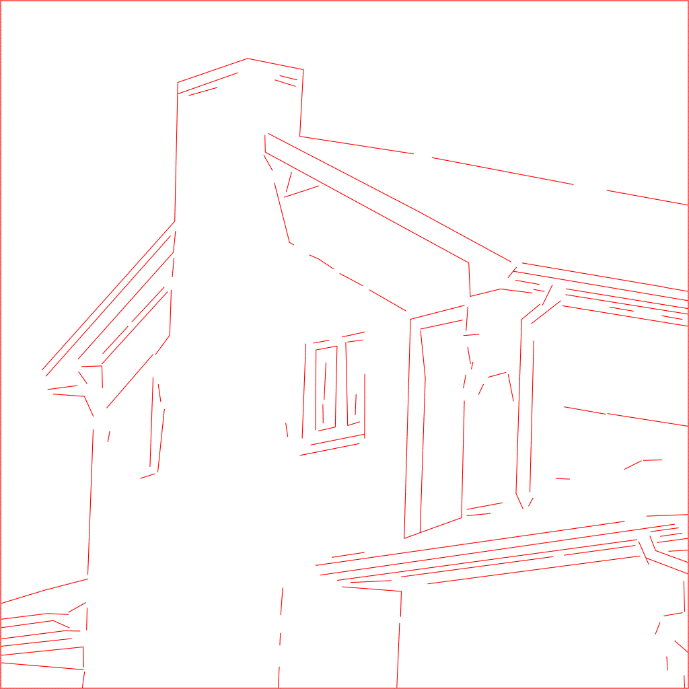 CCM(G) 
2D convex polygonal mesh
23
Jeremy Forsythe
Voronoi vs. CCM
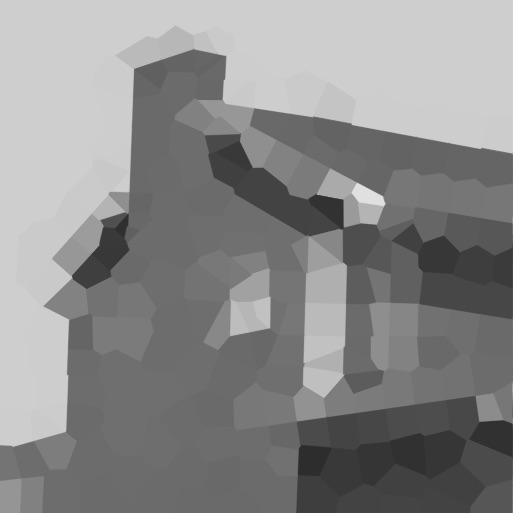 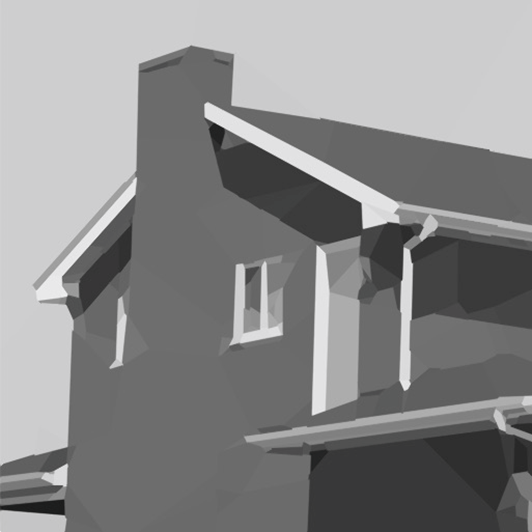 275 faces
246 faces
24
Jeremy Forsythe
[Speaker Notes: 275 faces vs 246 faces]
Results
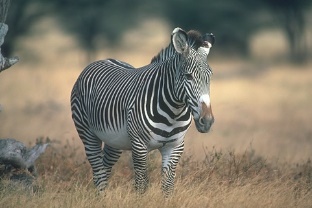 nRMS - compared to input image
Tested on BSDS500 image dataset
Avg. time for CCM ~0.15 seconds
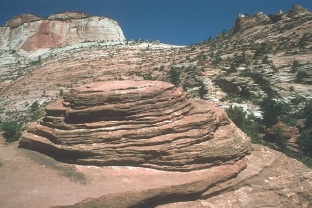 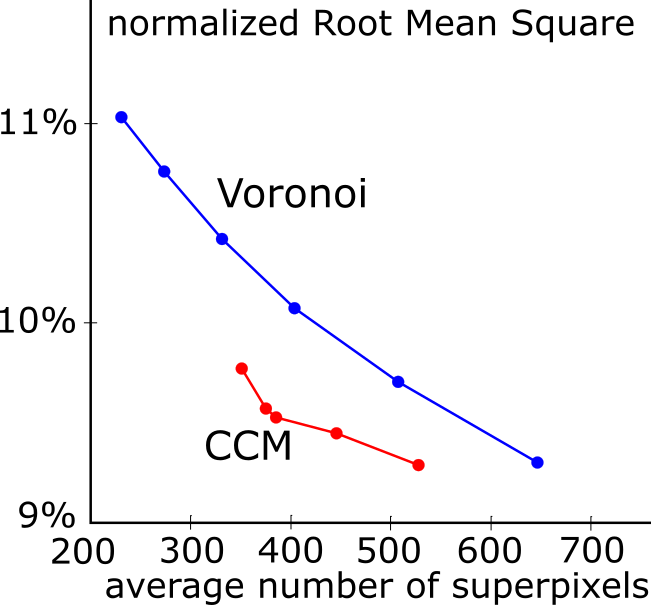 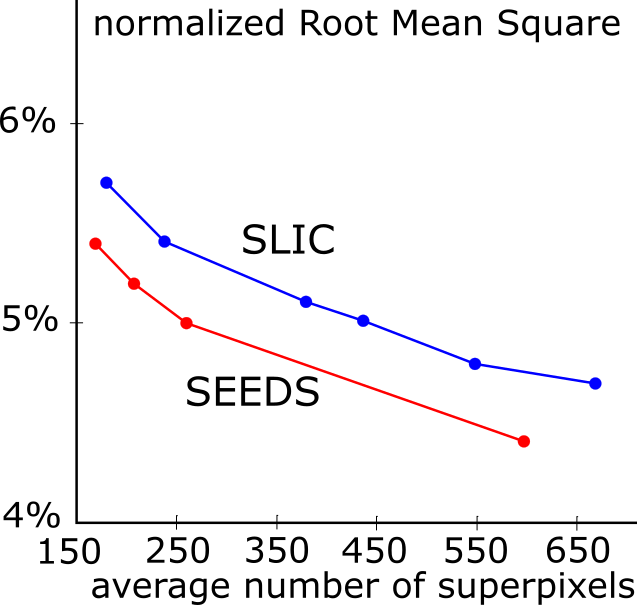 25
Jeremy Forsythe
[Speaker Notes: Images tested on BSD500 image library
Each point (on graph) is an average over these 500 images
nRMS compares reconstructed images to input images]
Results
Boundary Recall
CUE – Corrected Undersegmentation Error
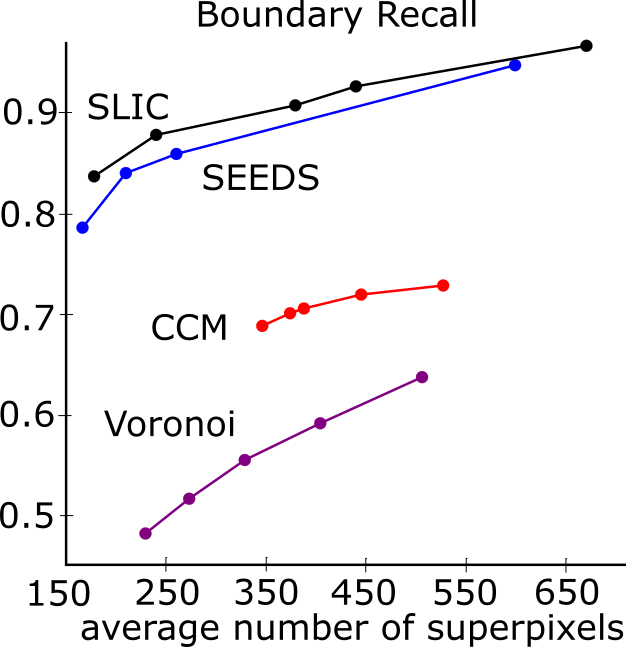 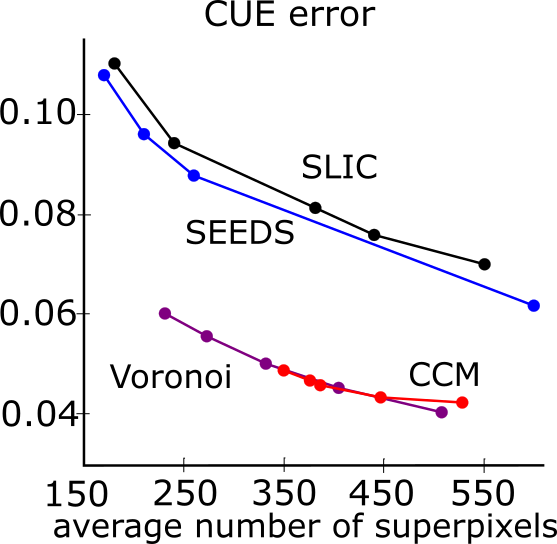 26
Jeremy Forsythe
[Speaker Notes: CUE – Corrected Undersegmentation Error]
Conclusions
Main contributions
Parameter controlled angle guarantee
CCM(G) can be built to cover a graph G
nRMS error improves on Voronoi Superpixels
CUE error improves on pixel-based methods
27
Jeremy Forsythe
[Speaker Notes: Detecting/ exploiting structure produces less error compared to the input image]
Thank you
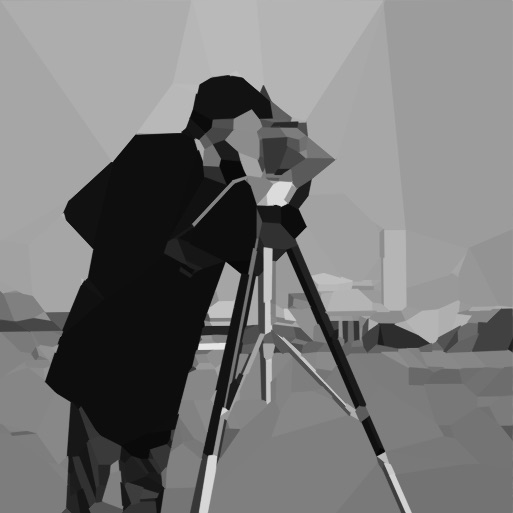 Jeremy Forsythe